Carbonate Chemistry,Air-Sea Gas Exchange,and Ocean Acidification
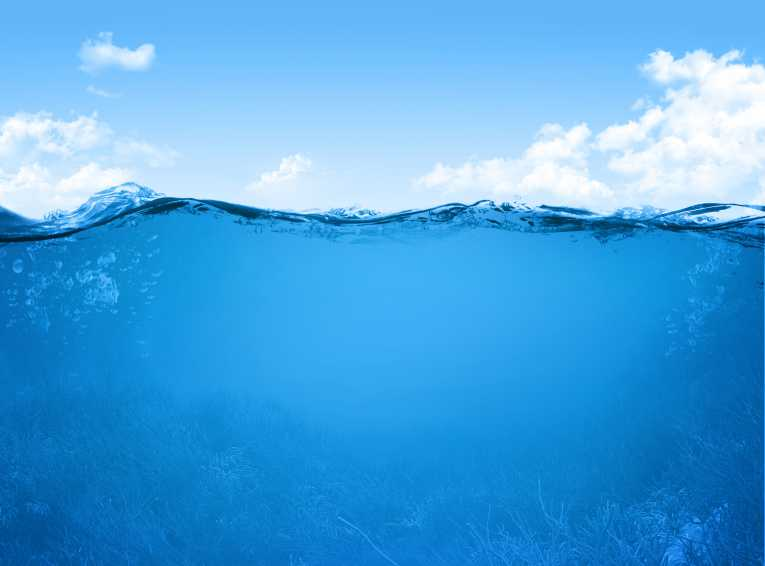 Readings:
Selections from Williams & Follows (2011)
Feeley et al (2009): Ocean Acidification
Notation and Units
Square brackets [ ] mean the concentration of the stuff inside the bracket, dissolved in seawater. Example: [CO32-] or [HCO3-]
Units of concentration are typically either moles per kg or equivalents per kg
Equivalents are moles of solute times the charge on each ion of solute. Example: [CO32-] = 10-3 mol kg-1 = 2x10-3 equiv kg-1
Chemical Kinetics
For a chemical reaction in which reagents A and B react to form product C, we write:


If k is the reaction rate constant, we write
Chemical Equilibrium
Most chemical reactions in seawater “go both ways” so it’s arbitrary which side of the reaction is “reagents” and which is “products”


Now we refer to kf  as the rate constant of the forward reaction and kb as the rate constant of the backward reaction
Chemical Equilibrium
At equilibrium, the rates of the forward and backward reactions are equal, so that 


and we can write



Keq is the ratio of products to reagents. It’s called the equilibrium constant for the reaction
Solubility of CO2 in Water
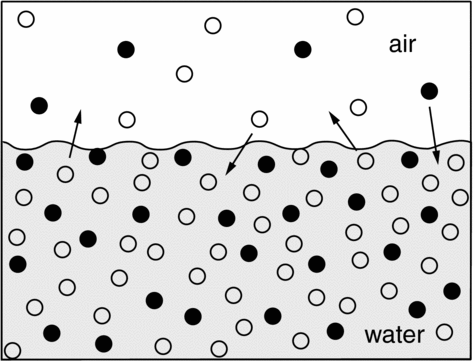 Henry’s Law
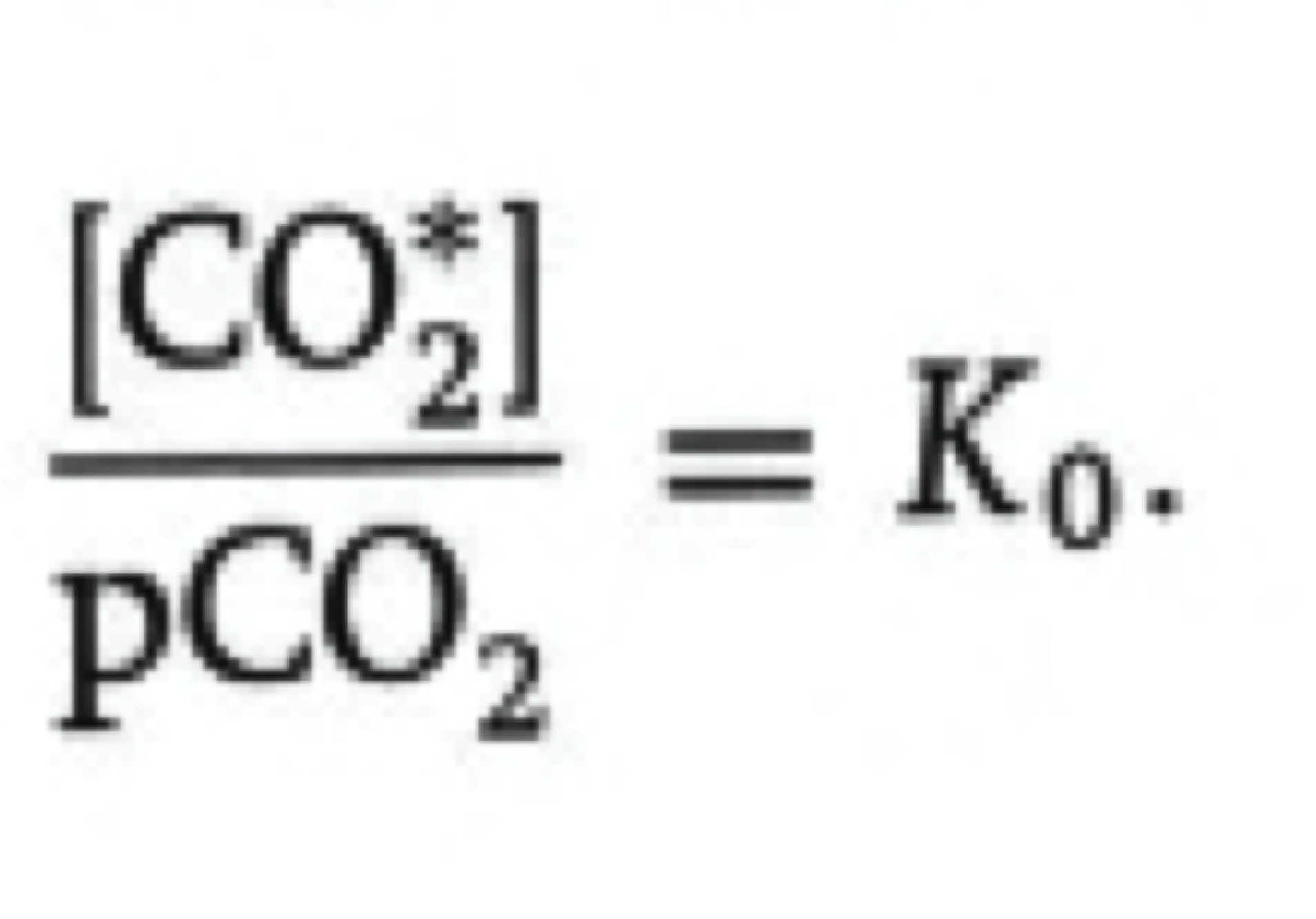 When the rate at which molecules 
of gas dissolve into the waterequals the rate at which they come out of solution into the air,the gas is in equilibrium with the aqueous (dissolved) form of the compound
(really just a definition for K0)
Williams_Fig. 6.2
We define the partial pressure of CO2 in seawater as the partial pressure of CO2 in air that would be in equilibrium with dissolved CO2 at a given concentration
Differences of pCO2 (matm) between the atmosphere and ocean
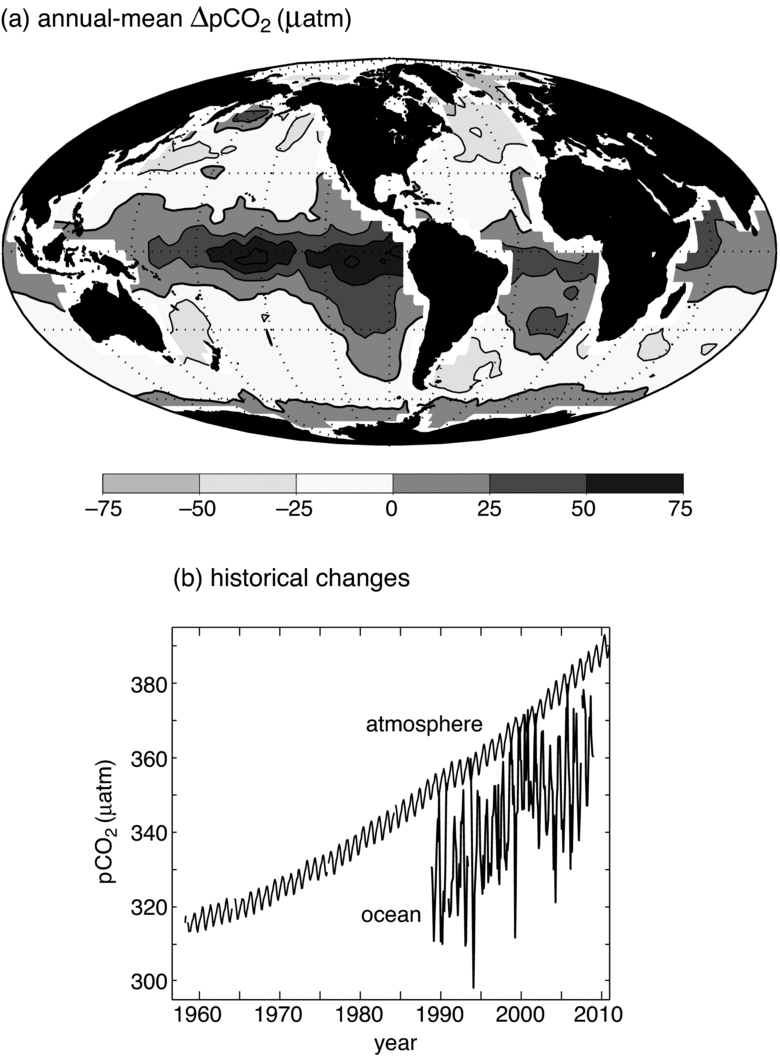 Tropical oceans have high pCO2, typically 50 matm greater than atmosphere! 
High latitude oceans have low pCO2
Global ocean pCO2 is less than atmosphere
Both are increasing fast!
Williams_Fig. 6.1
Jargon & Notation
Carbonic Acid: H2CO3
[CO2*] = “Aqueous CO2” + Carbonic Acid = [CO2(aq)] + [H2CO3]
Bicarbonate: HCO3- single-charged anion, dominant form of DIC
Carbonate: CO32-doubly-charged anion, much less abundant
DIC = “Dissolved Inorganic Carbon” = SC = [CO2*] + [HCO3-] + [CO32-]
More Jargon & Notation
Cation: an ion in solution with a positive charge
Anion: an ion in solution with a negative charge
TA = Titration alkalinity = concentrations of all “proton acceptors” minus “proton donors” = concentration of weak acid anions minus [H+]
pH = -log10[H+], a measure of the acidity
pKeq= -log10[Keq]
Carbonate Equilibria
Three equations (equilibria) in five unknowns
6.1
6.6
6.7
Add two more constraints
(“Titration Alkalinity”)
(Titration Alkalinity)
(Boric acid dissociation)
(S = Salinity)
Solving the Ocean Carbonate System
Combine equations 6.1, 6.6, and 6.7 to write




Divide (7) by (8) to get quadratic for [H+]
(7)
(8)
(9)
Ocean Carbonate System(cont’d)
(9)
(10)
Start with first guess of [H+] (e.g., pH=8)
Substitute into (10) to get CA then solve quadratic (9)
Iterate (9) and (10) until pH converges
Speciation vs pH
“Bjerrum Plot”
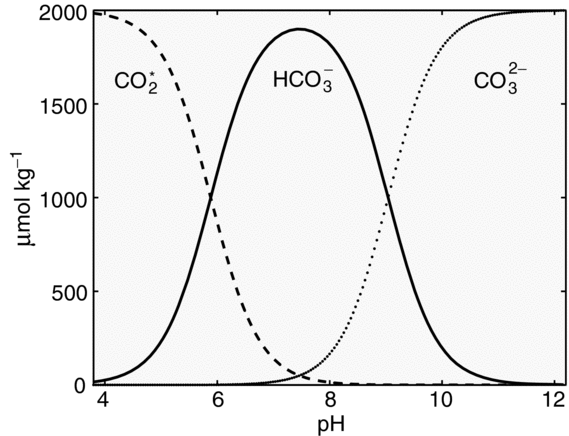 pK2
pK1
Williams_Fig. 6.7
Partition of Marine DIC
Using surface values for DIC, alkalinity, and salinity, we obtain pCO2 = 278 matm and pH = 8.18
These are very close to preindustrial values
 Speciation:
[CO2*] = 10 mMol kg-1
[HCO3] = 1769 mMol kg-1
[CO3] = 223 mMol kg-1

By far most dissolved CO2 is bicarbonate!
Buffering of Marine DIC
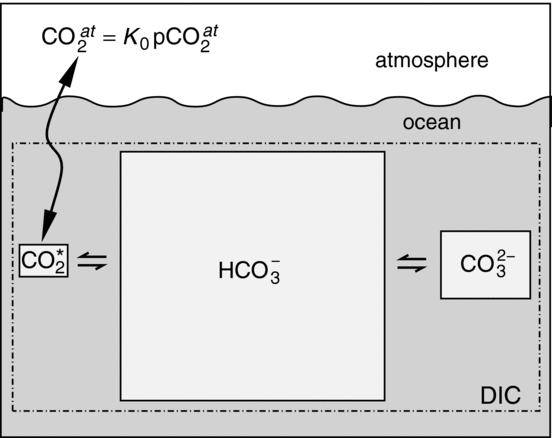 Only a small fraction of DIC (CO2*) is in chemical equilibrium with atmospheric CO2
Williams_Fig. 2.20
Buffering of Marine DIC
divide eqn 6.6 by eqn 6.7
As CO2 is added to the atmosphere, [CO2(aq)] increases in the ocean
Most of it reacts with CO32- to form additional HCO3-
Absorption of atmospheric CO2 by the oceans is limited by [CO32-], which is quite low
Ratio of fractional change in pCO2 per fractional change in DIC is called the Revelle Factor : R ~ 10
This means doubling the amount of atmospheric CO2 would only increase DIC by about 10%
Partition of Anthropogenic CO2
Suppose we add CO2 to the atmosphere by combustion of fossil fuel … what happens to dissolved carbon species in the oceans?
Add 10% to atmospheric pCO2 (and [CO2(aq)]), and find new equilibria
10% increase in pCO2 produces less than 1% increase in DIC!
Global Variations
Surface DIC (mMol kg-1)
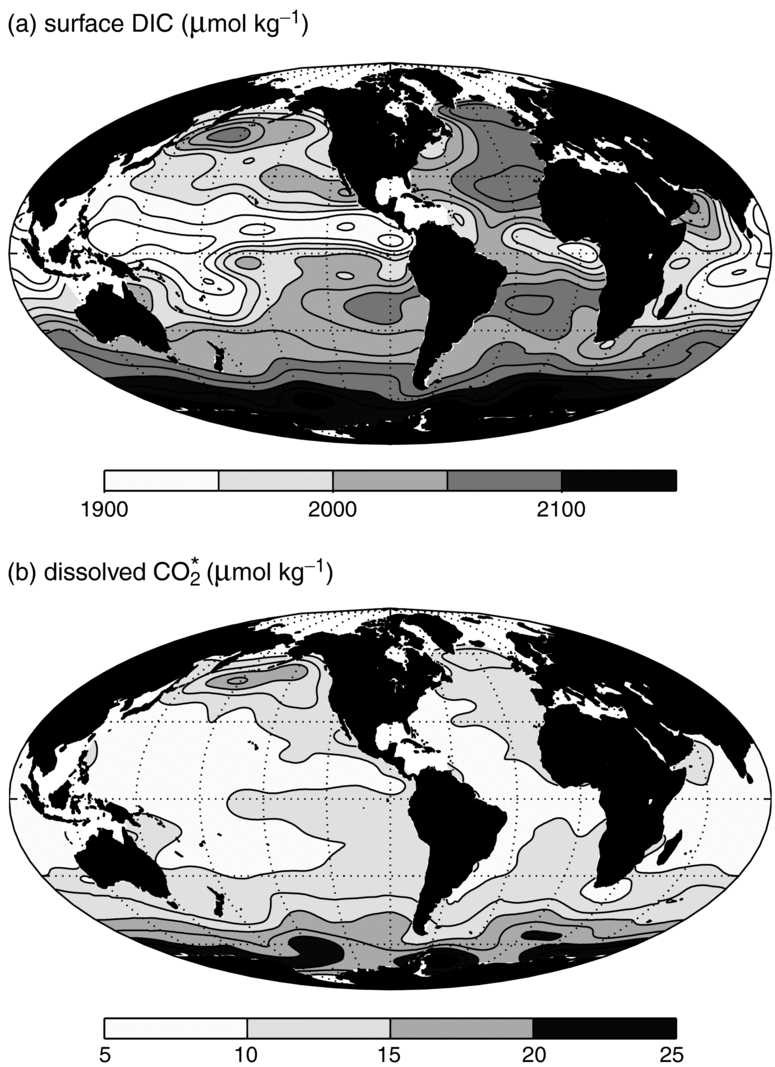 Surface DIC varies by about 5% 
Atlantic vs Pacific
Low DIC in tropics
CO2* << DIC
More CO2* in cold water
Surface CO2* (mMol kg-1)
Williams_Fig. 6.4a,b
Global Variations
Surface HCO3- (mMol kg-1)
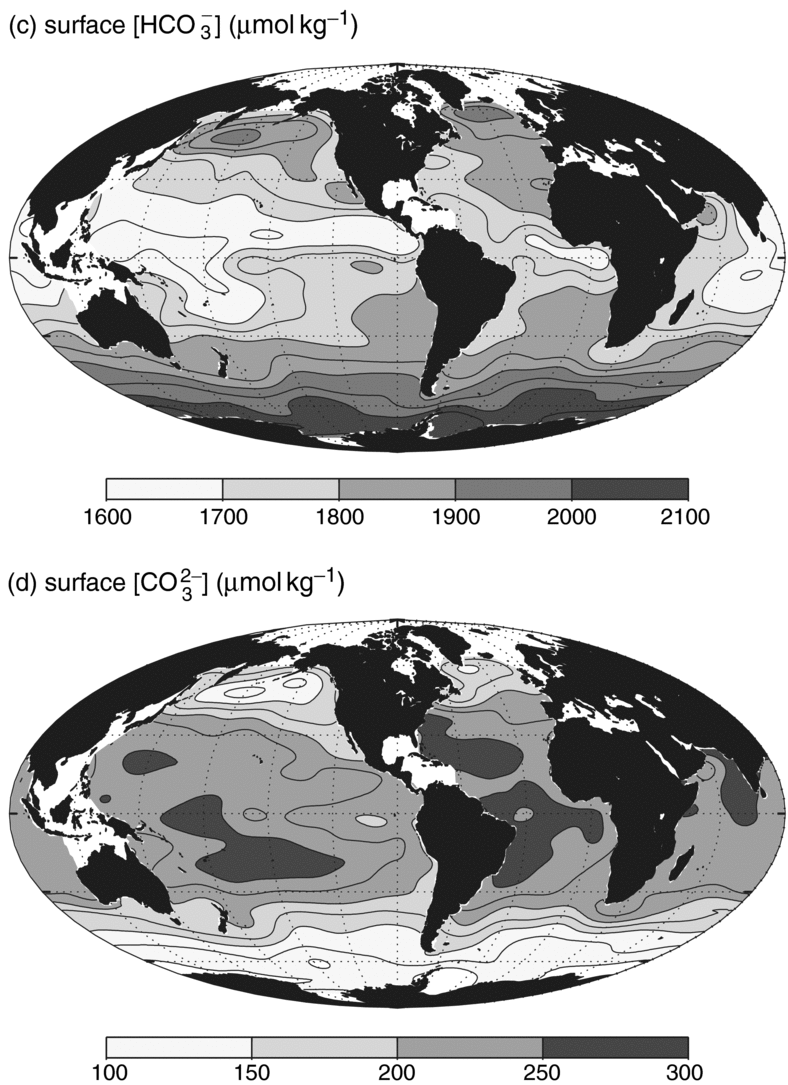 HCO3- ~ DIC
Variations in CO32- by factor of 2
Speciation much more variable than amount of DIC
Surface CO32- (mMol kg-1)
Williams_Fig. 6.4c,d
Revelle Buffer Factor
Buffer Factor
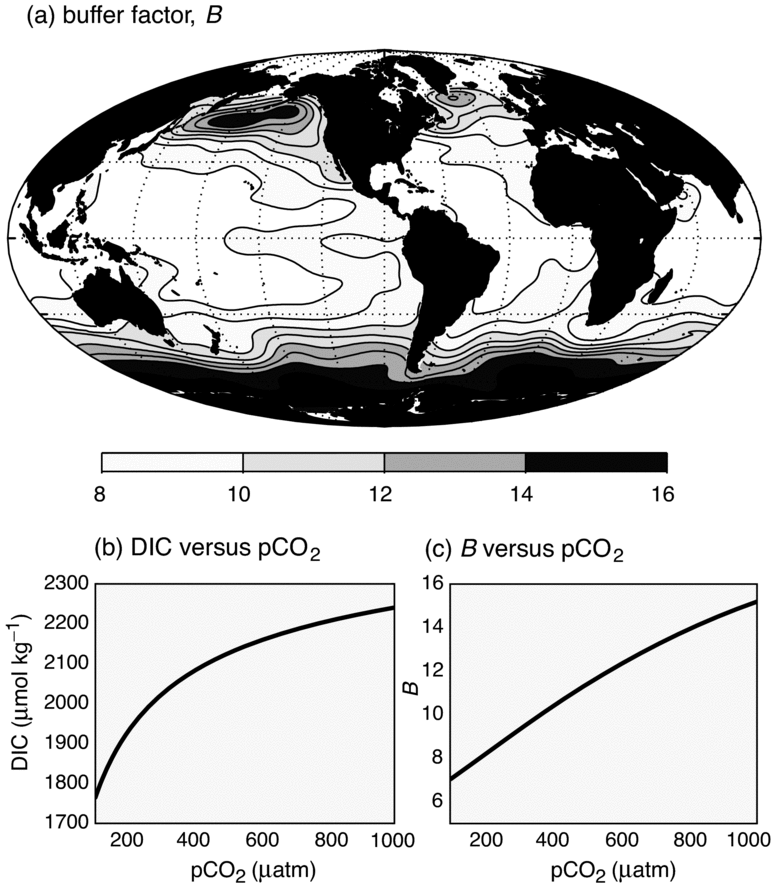 fractional change in DIC per fractional change in pCO2
Logarithmic response of DIC to DCO2
Williams_Fig. 6.12
Global Variations: pH
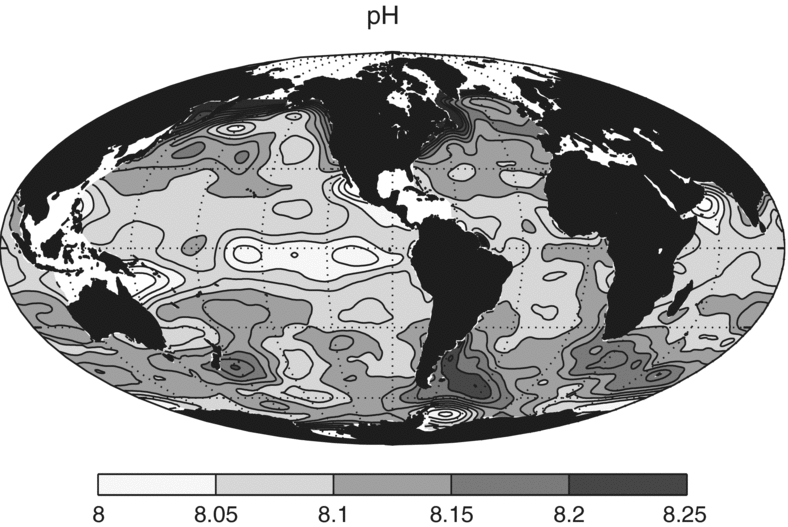 Williams_Fig. 6.3
pH is low where water is warm
Global Variations
Surface Alkalinity (mequiv kg-1)
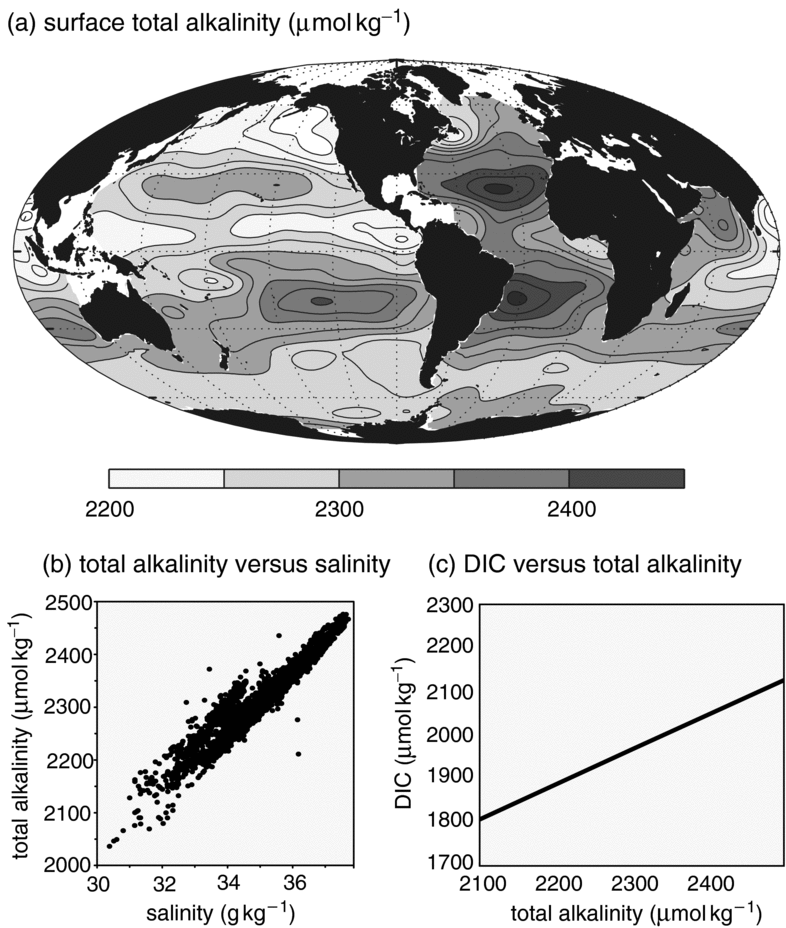 Alkalinity varies with salinity – dilution!
Explains most of surface DIC variations too
Williams_Fig. 6.6
Global Variations: Surface DIC
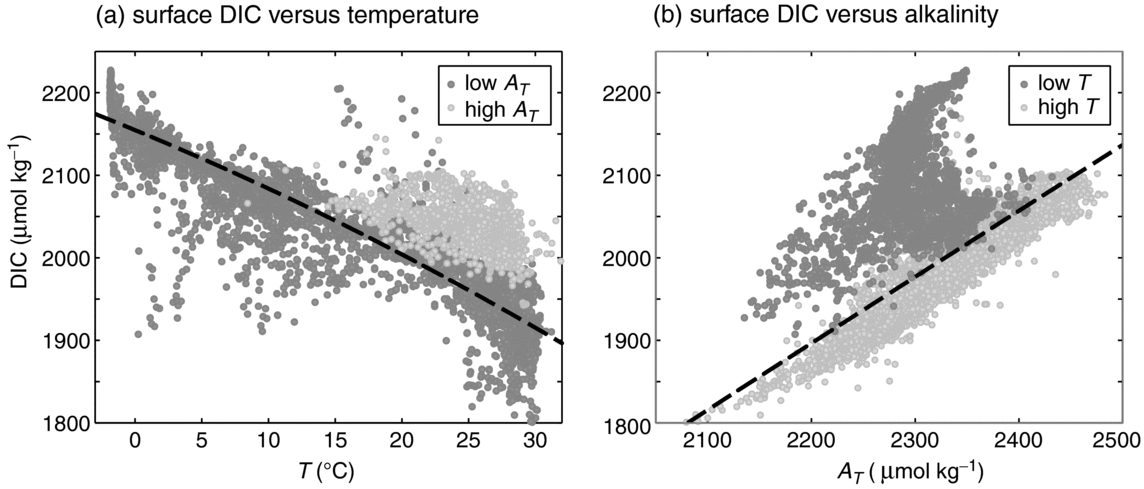 Cold!
warm
DIC decreases with temperature
Warm ocean DIC ~ Alk, not so in cold ocean
Solubility of CO2
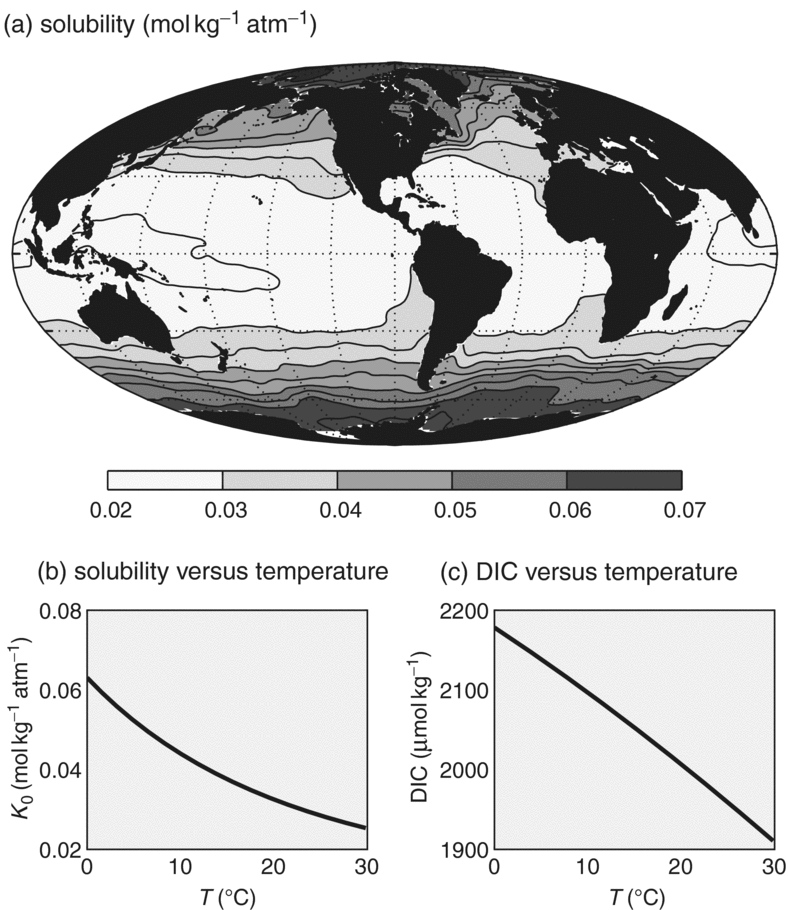 Henry’s Law coefficient
Varies by a factor of 2 with temperature!
Accounts for most of variance of surface DIC
Williams_Fig. 6.5
The “Solubility Pump”
CO2 is highly soluble in cold high-lat waters
Transported to deep ocean by convection and isopycnal mixing
Dynamically-driven equatorial upwelling brings high-CO2 water to surface
Atmospheric transport closes the loop
CO2 solubility in seawater depends sensitively on SST
Air-Sea Gas Exchange
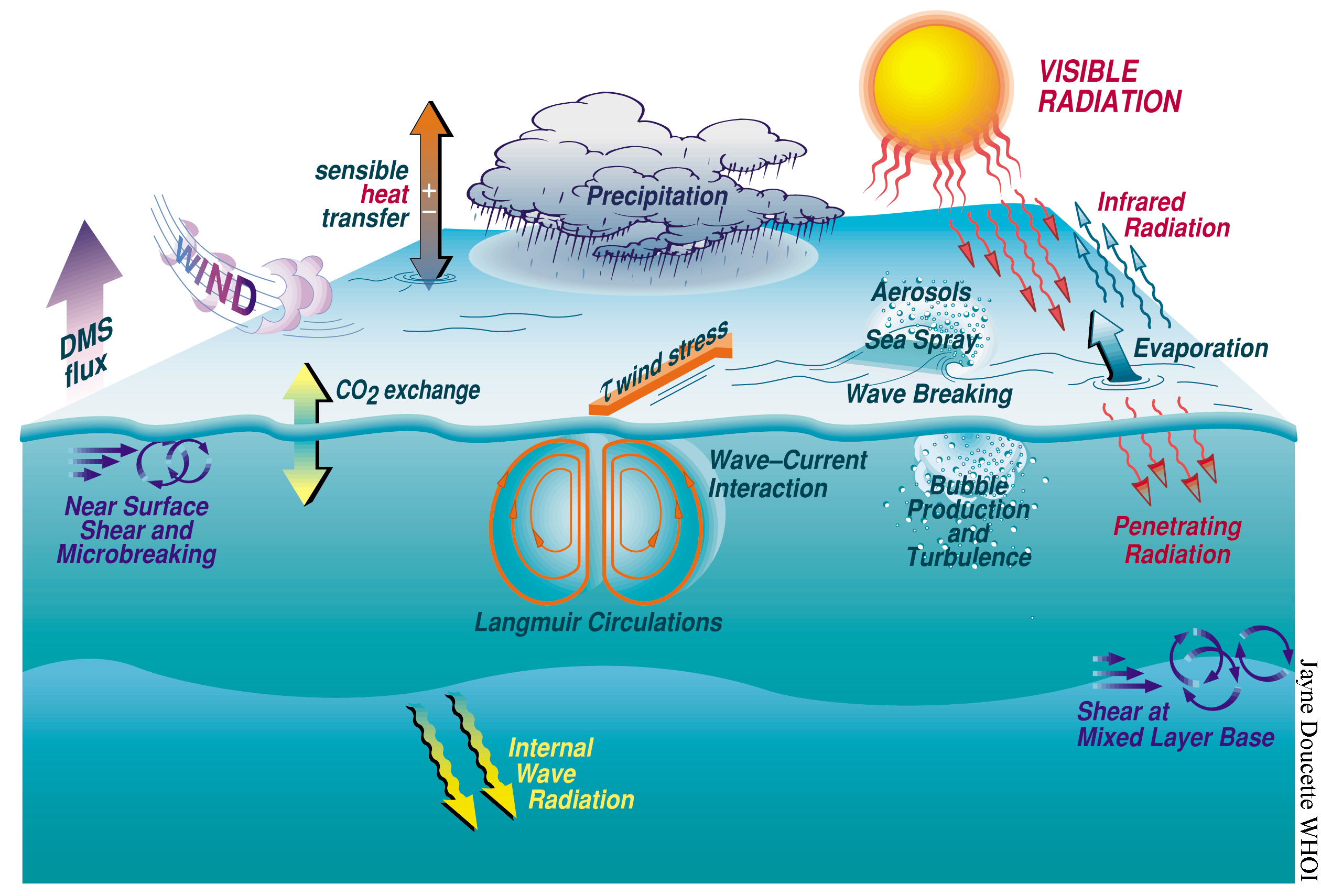 well-mixedair
Gas concentration
stagnant film of water
equilibriumw/overlyingair
depth
well-mixedwater
surface oceanconcentration
Air-Sea Gas Exchange
a simple view
Two well-mixed reservoirs, separated by a thin film of “stagnant” water at the surface
Air-sea gas flux depends on:
Thickness of film
Diffusivity of gas molecules within film
Magnitude of disequilibrium




Equivalently, we can describe this process in terms of “pistons” of gas moving upward and downward, with net gas flux being the difference between the two fluxes
After Broecker and Peng (1982)
Tracers in the Sea
Air-Sea Gas Exchange
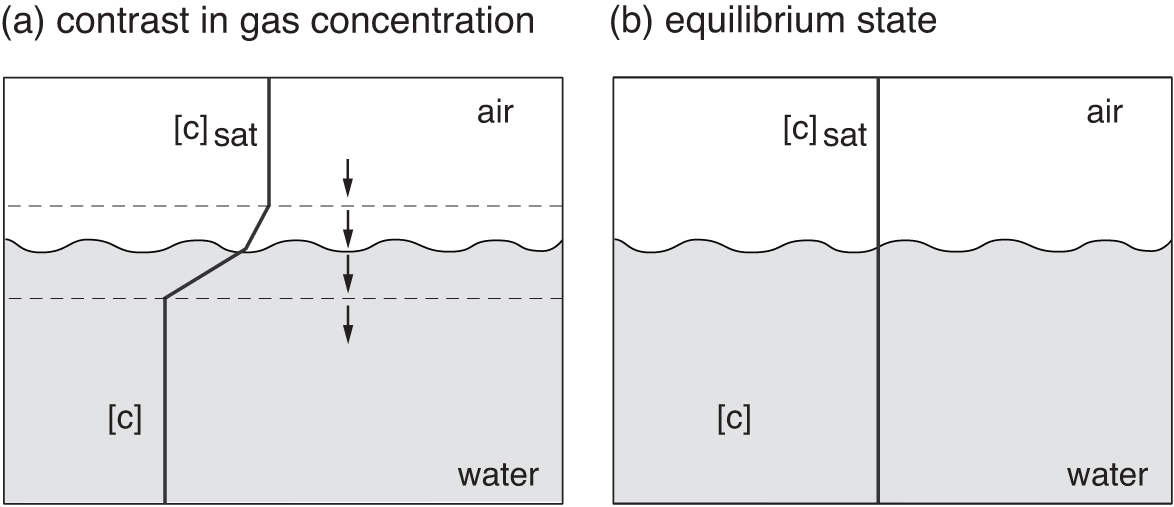 Williams_Fig. 6.13
Gas Exchange CoefficientThe “Piston Velocity”
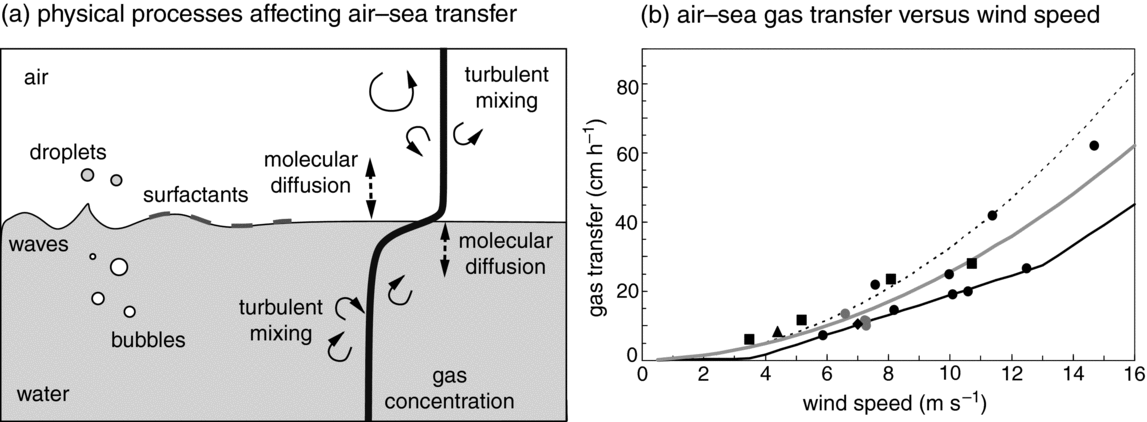 Williams_Fig. 6.14
Very strong dependence (quadratic? cubic?) on windspeed
Turbulence disrupts stagnant film, must be “regrown” each time
“Regime-shifts” at higher wind speeds
Atmospheric CO2 in Equilibrium with the Deep Ocean
Mix deep seawater with surface and warm it to 16º C (global mean SST)
pCO2 would be 938 ppm! (observed is only 400 after 200 years of industry!)
pH would be 7.73 (observed is about 8.1)
How is this possible?
Deep Ocean
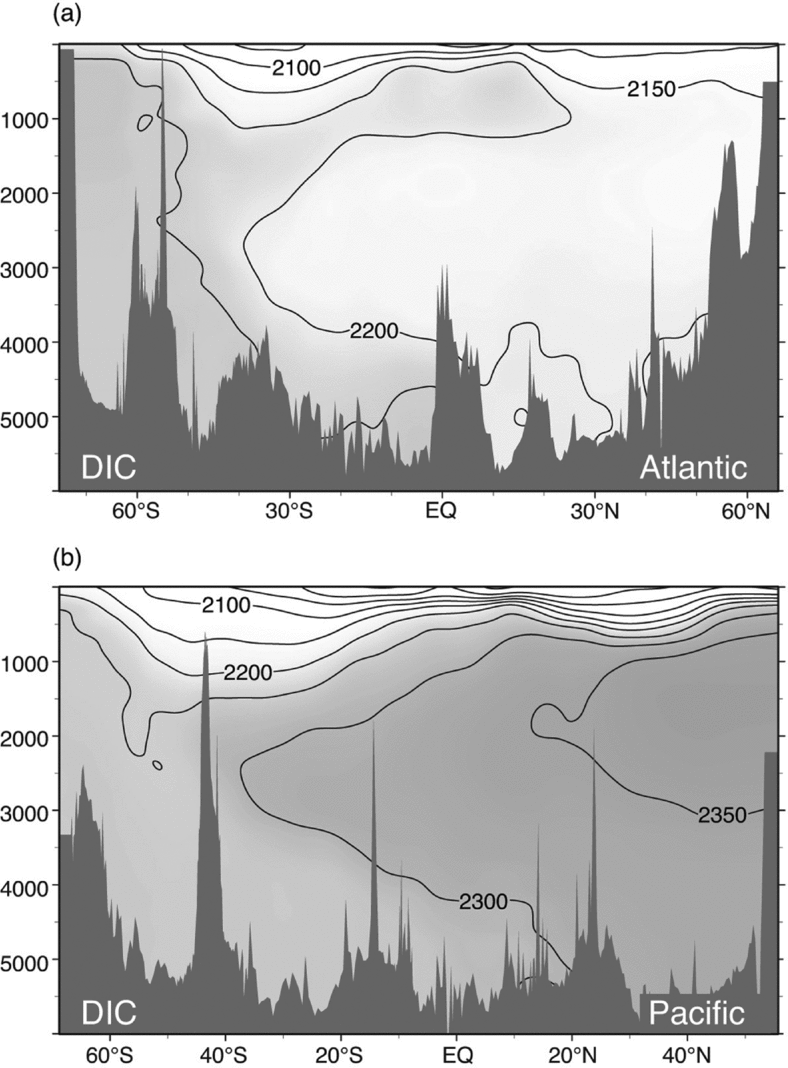 DIC strongly depleted at surface, enhanced at depth
Enhancement much stronger in Pacific than Atlantic
Williams_Fig. 6.9
Deep Alkalinity
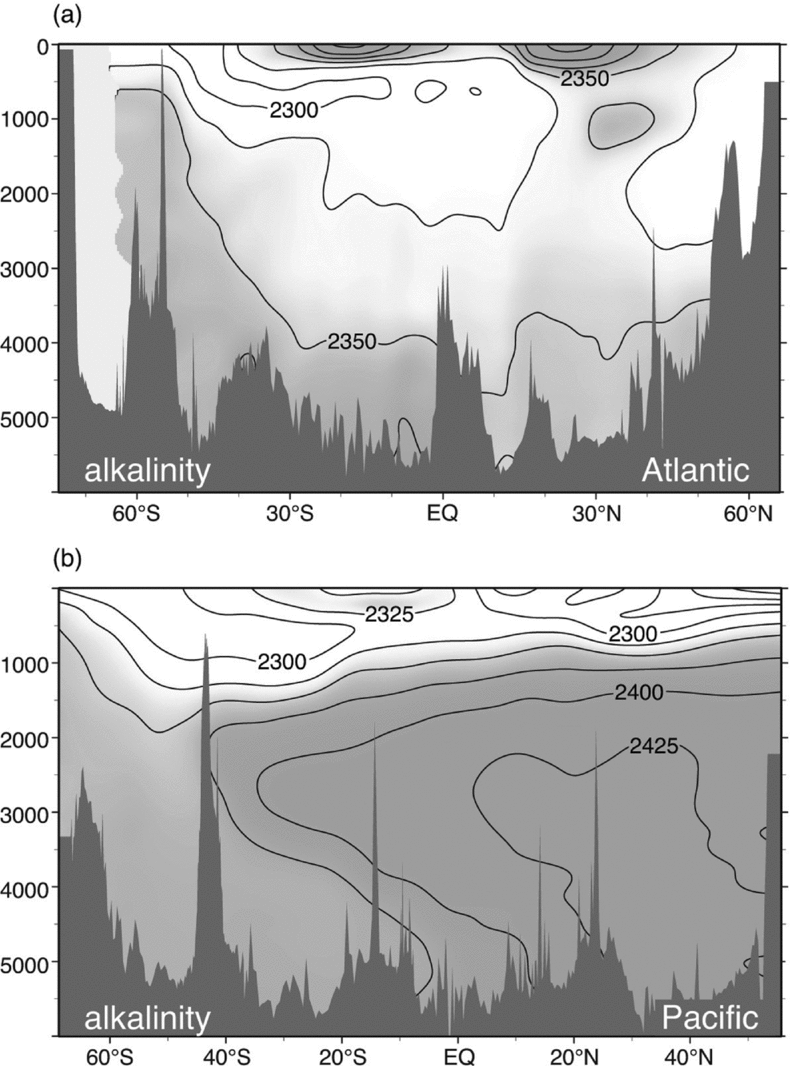 Biologically-mediated transfer of alkalinity from surface to deep in subtropical Atlantic
Progressive increase at depth from Atlantic to Pacific
Williams_Fig. 6.10
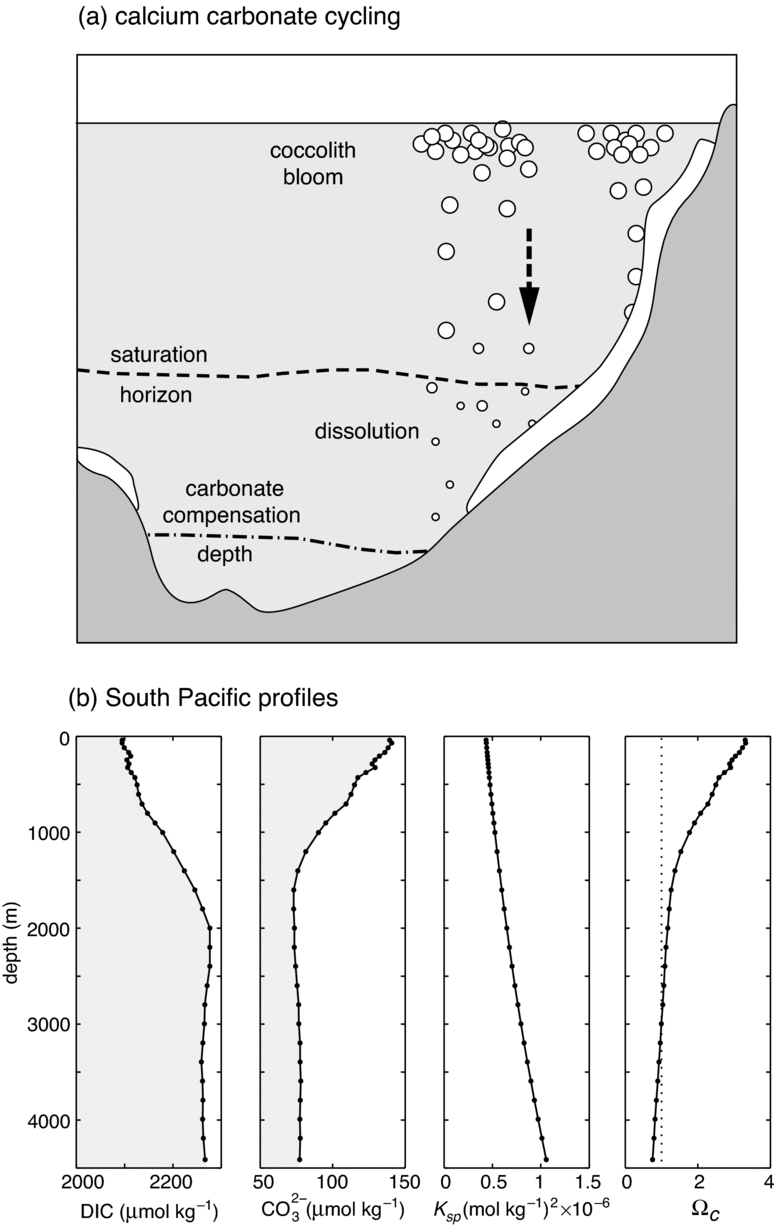 Calcium Carbonate
(CaCO3) Pump
Coccoliths fix HCO3-, make solid CaCO3 shells, sink fast
Solubility of CaCO3 increases with pressure
Williams_Fig. 6.11
Chemistry & Biology
Williams_Fig. 6.16
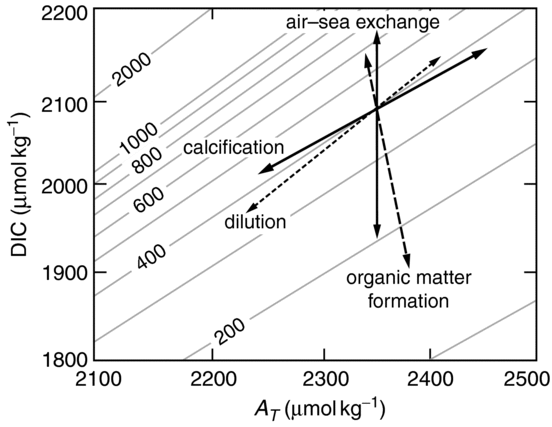 Contours of surface pCO2
Air-sea gas exchange affects DIC but not alk
Organic matter and calcification almost orthogonal
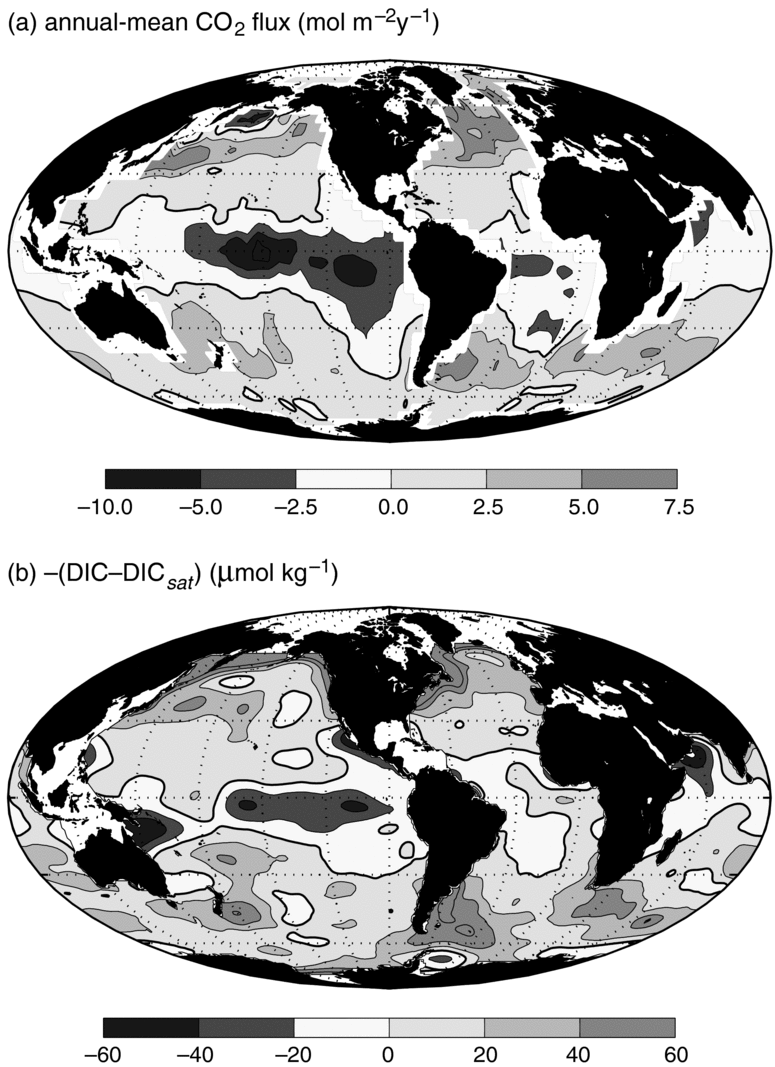 Air-Sea CO2 Flux
Uptake by cold water over large regions
Emission from tropics, especially from cold upwelling region in Equatorial Pacific
Williams_Fig. 6.15
The Biological Pump
Photosynthesis depletes DIC (and nutrients) in the photic zone 
Decomposition/mineralization deposits DIC and nutrients in deep ocean